Preparing for the PRD
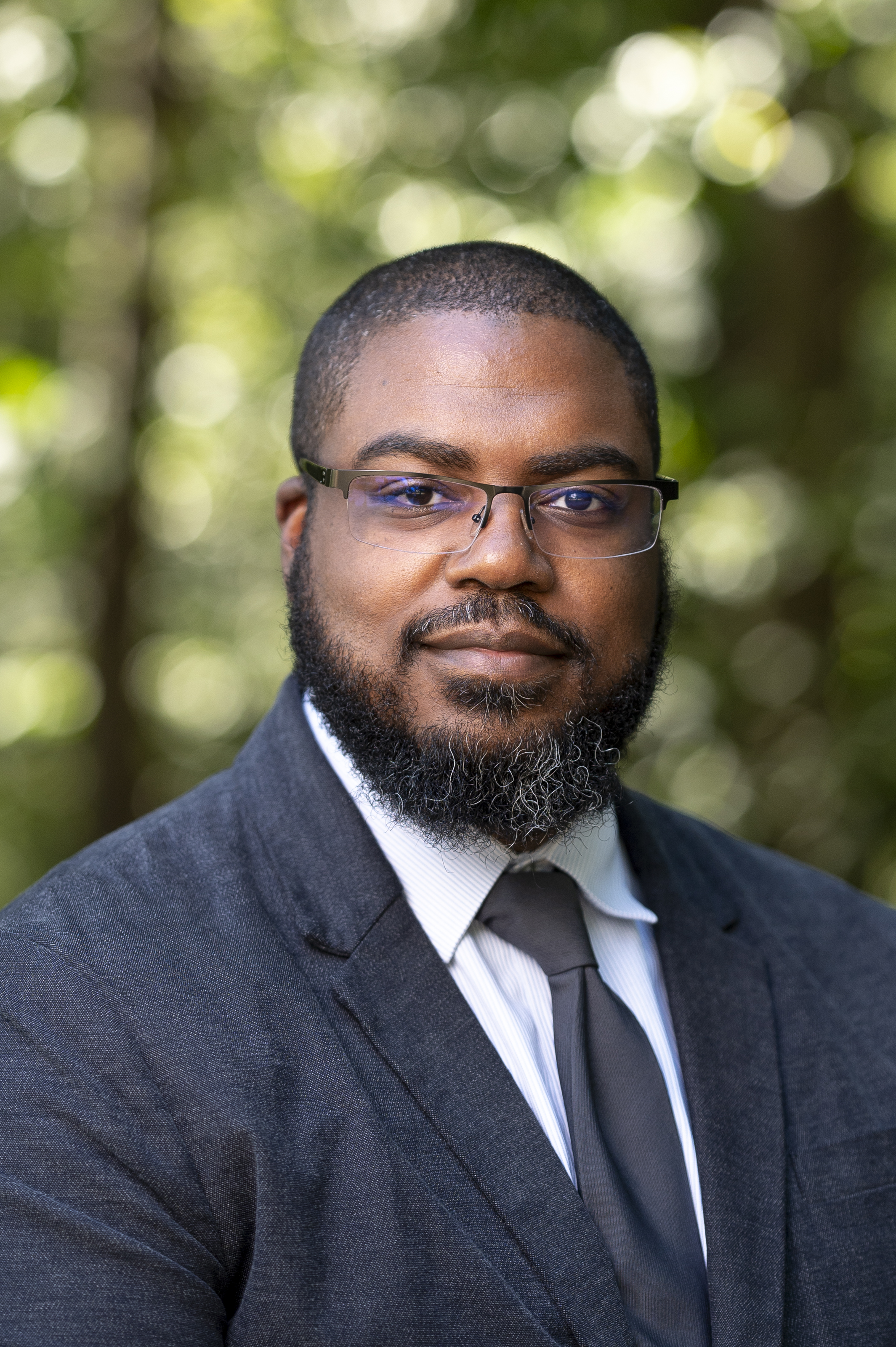 My Contact Information

(410) 777-2142
EMDUBOSE@AACC.EDU
ELIAS DUBOSE
Agenda
What is PRD?
How you can attend AACC
Differences Between High School and College
Enrollment Process/What you should do before PRD
Application
Placement
ECAP (Rising Juniors and Seniors)
FAFSA (For Graduating Seniors)
Key Dates
What is a PRD?
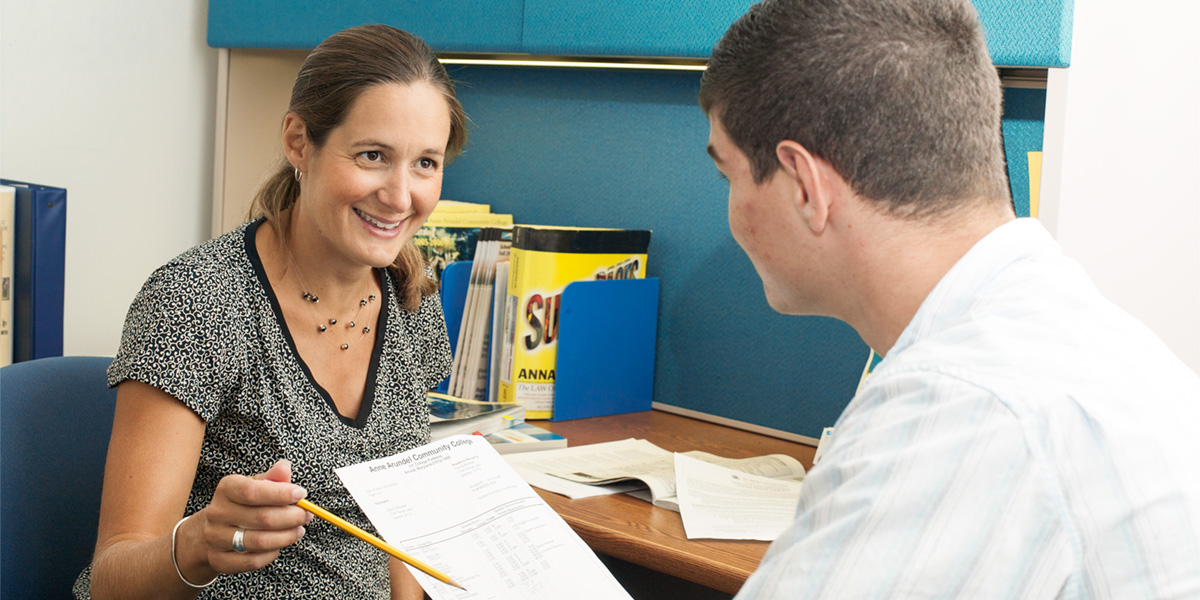 Personal Registration Day, or PRD, is an opportunity for high school students to meet with advisors, plan, and register for classes for the upcoming Summer and Fall terms.
EARLY COLLEGE ACCESS PROGRAM (ECAP)
A way for high school students to take college classes and earn credit while still enrolled in high school
Eligibility
Age of 16 or older*
2.0 unweighted GPA
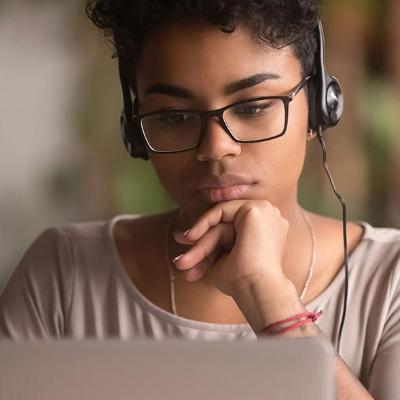 Gifted and Talented
If you will be younger than 16 by the start of classes, please meet with your counselor FIRST before proceeding with the steps discussed.
You will need approval by Assistant Superintendent Mary Tillar
If approved, you will be required to attend an information session with AACC Admissions Director Cassandra Moore for final approval
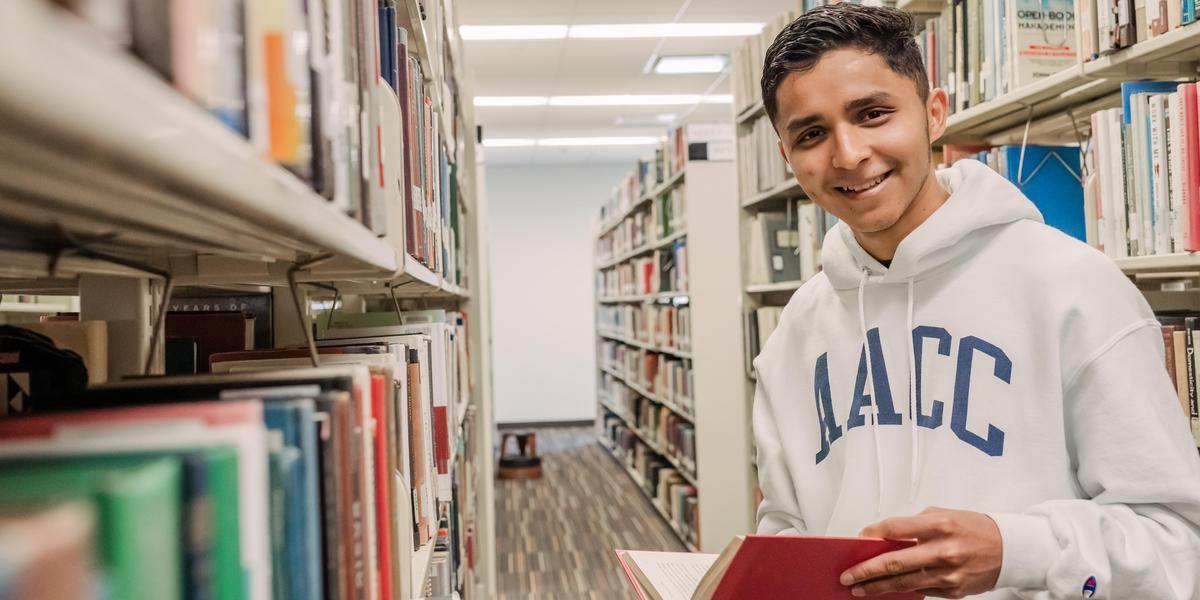 Graduating Seniors






Once you graduate high school, you will no longer be eligible for ECAP
PRD will assist you to fully transition to AACC
Taking classes to transfer
Intending on earning a Certificate or Degree
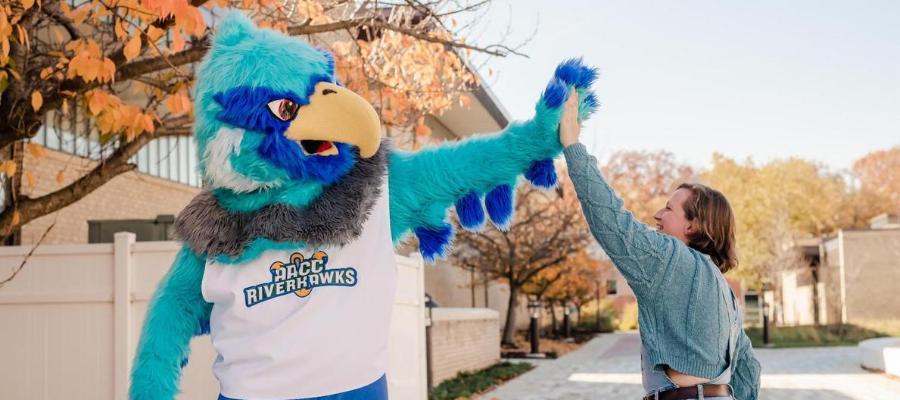 Differences Between High School and College
Communication is Key
Deadlines are FIRM
NO GOOD FAITH EFFORT OR REDO’S
ABSENCES
REQUIRES MORE STUDY TIME
Dropping & Withdrawing (Academic Calendar)
STUDENT SUPPORTS
Student Support Services
Where Do I Get Started?
Let your counselor or AACC Transition Advisor know that you want to attend the PRD
Complete the AACC Application
Completing the Application
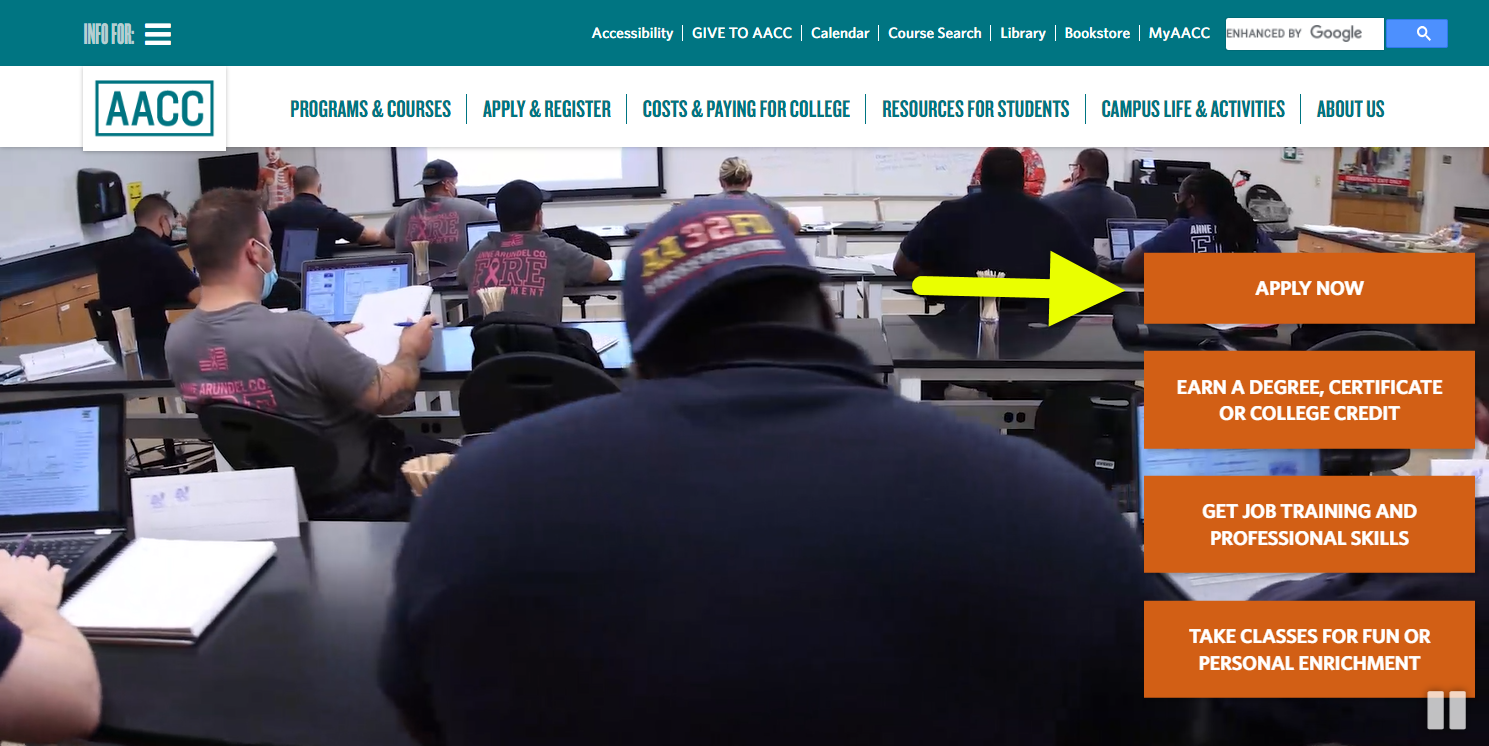 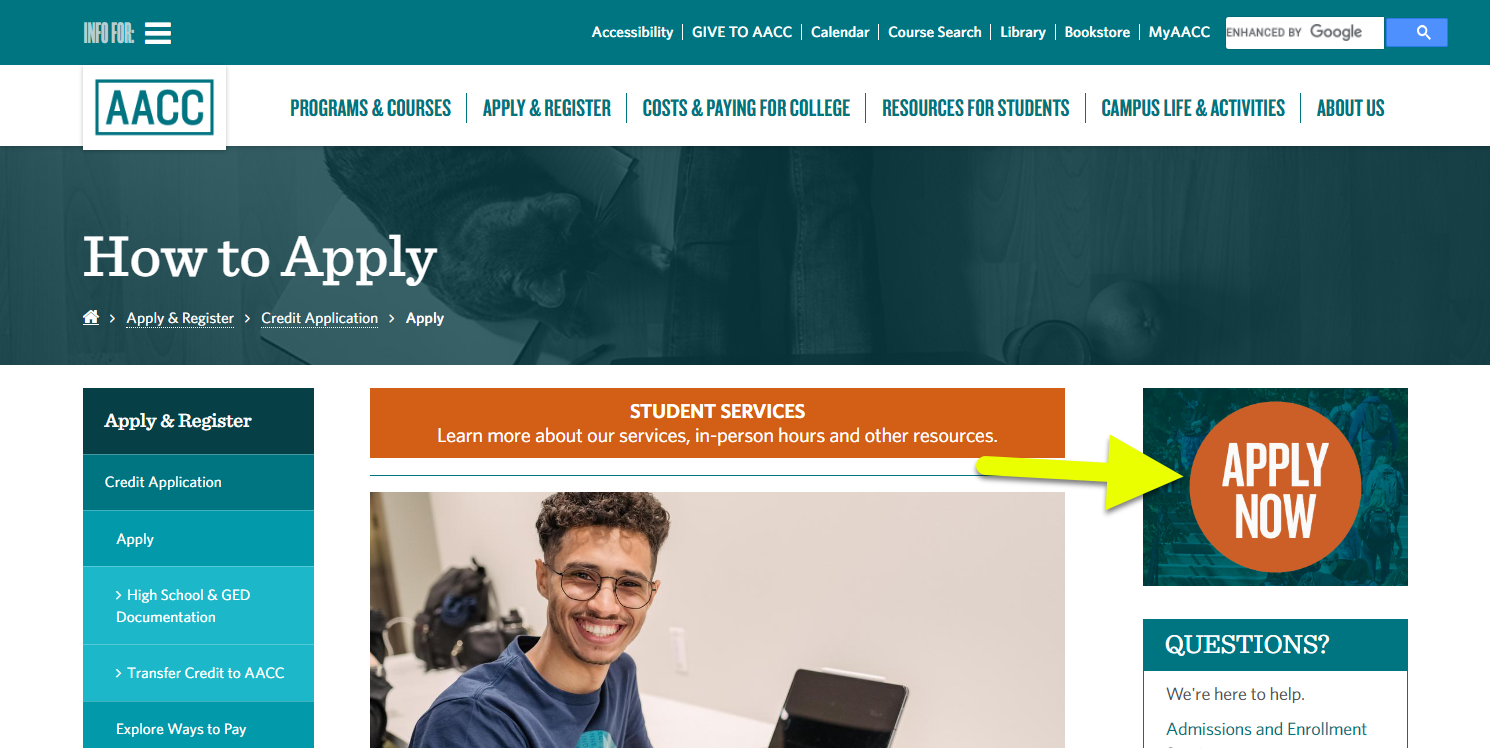 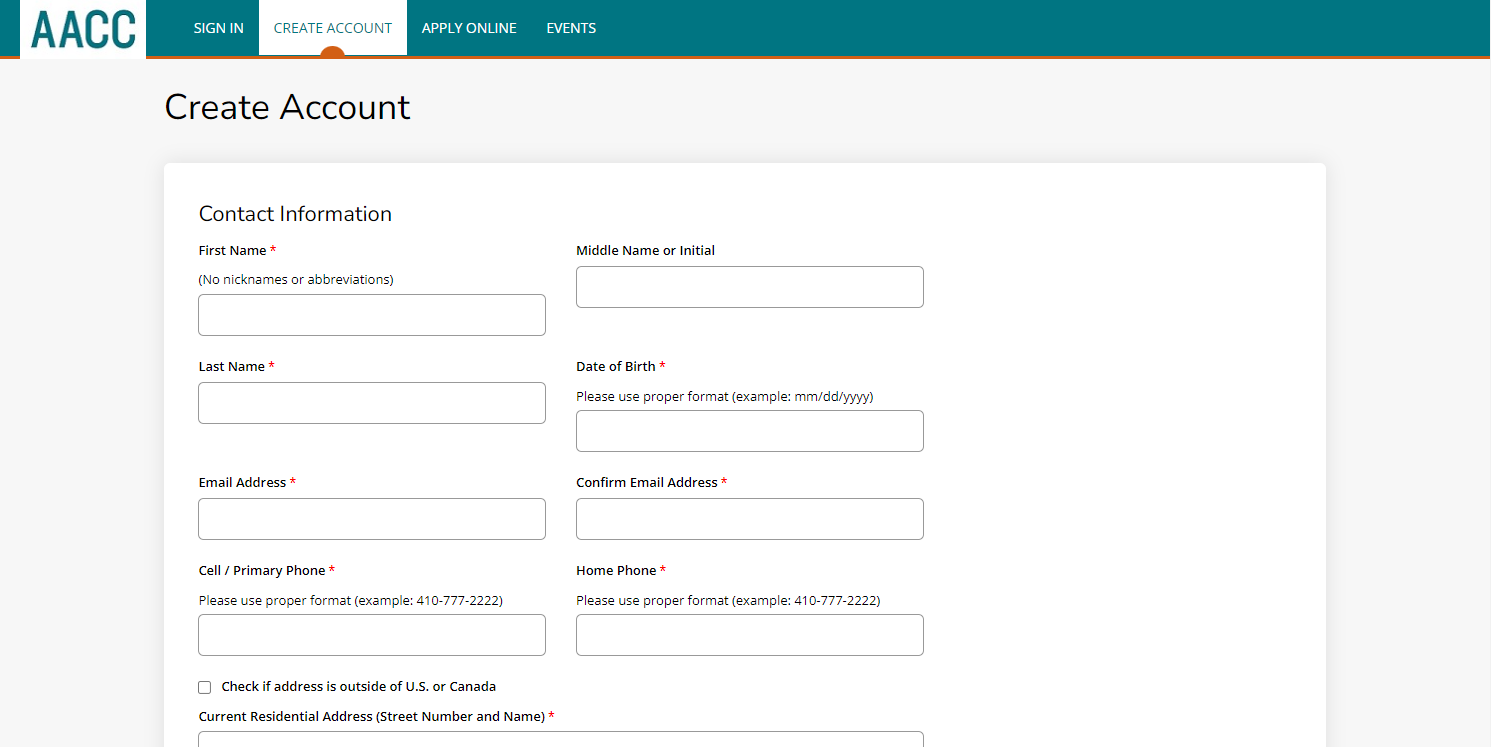 Key Things to look for on the Application
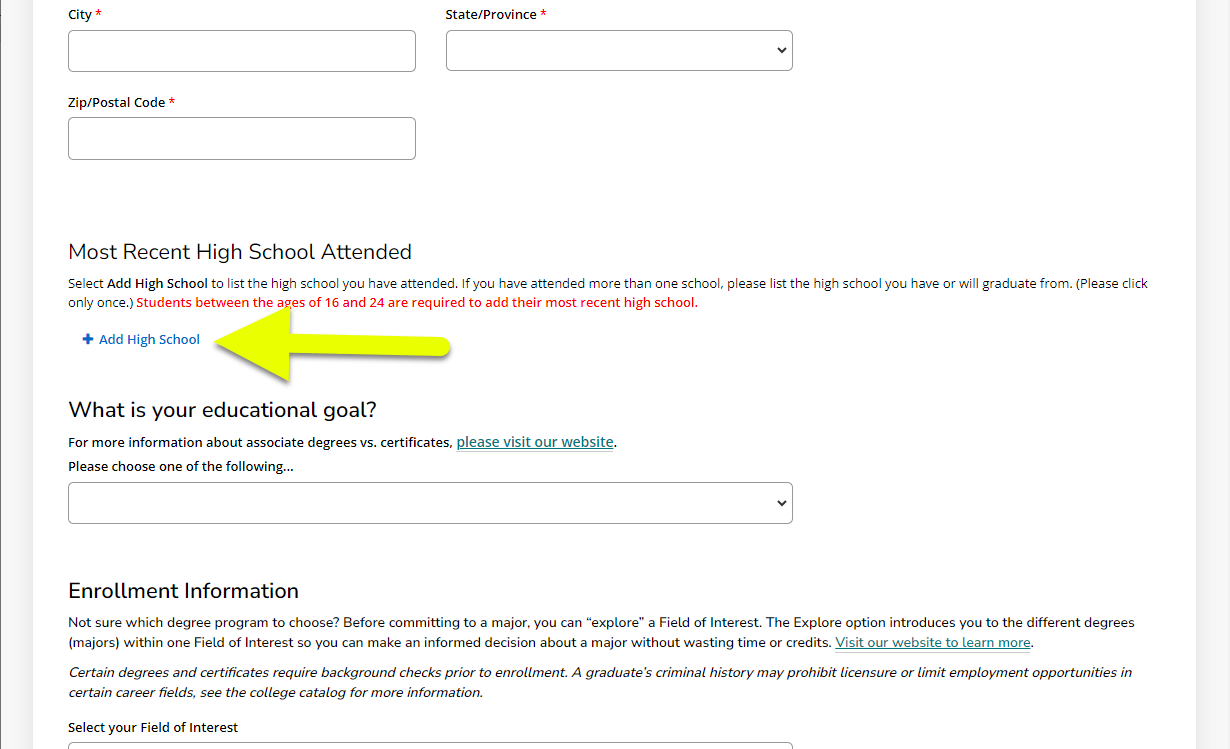 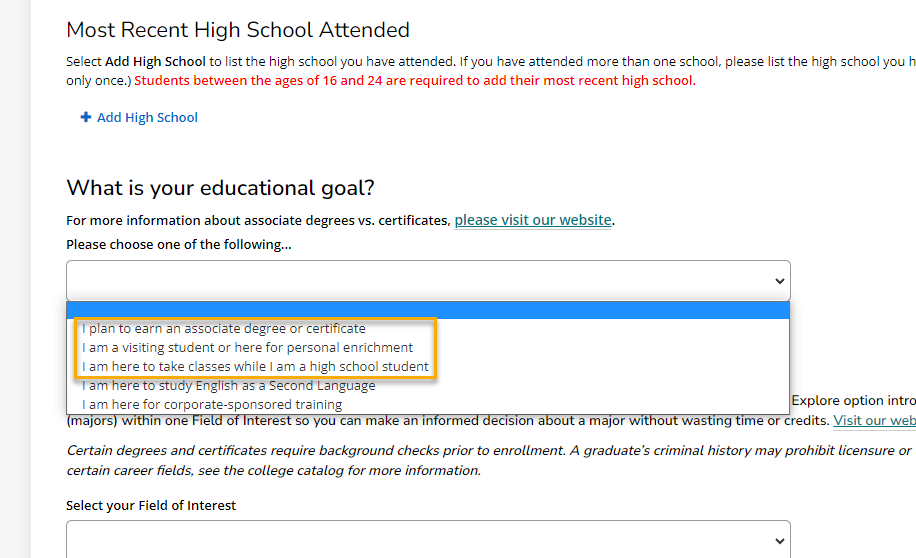 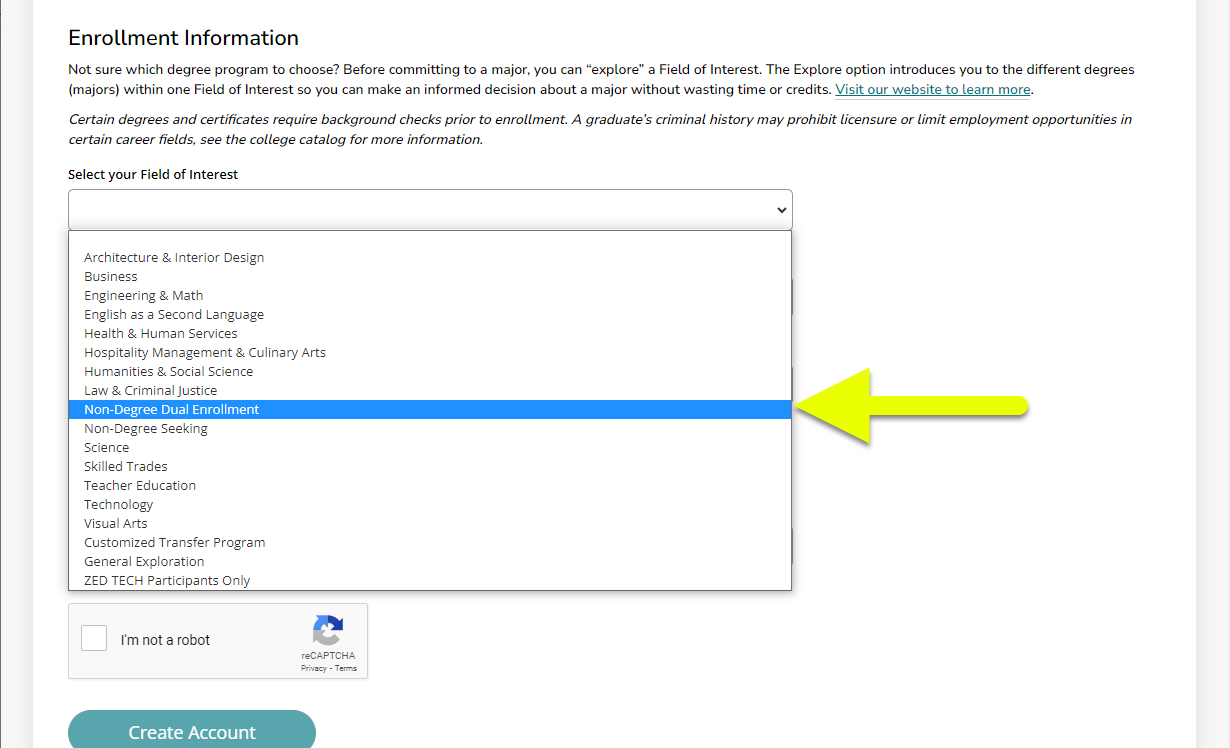 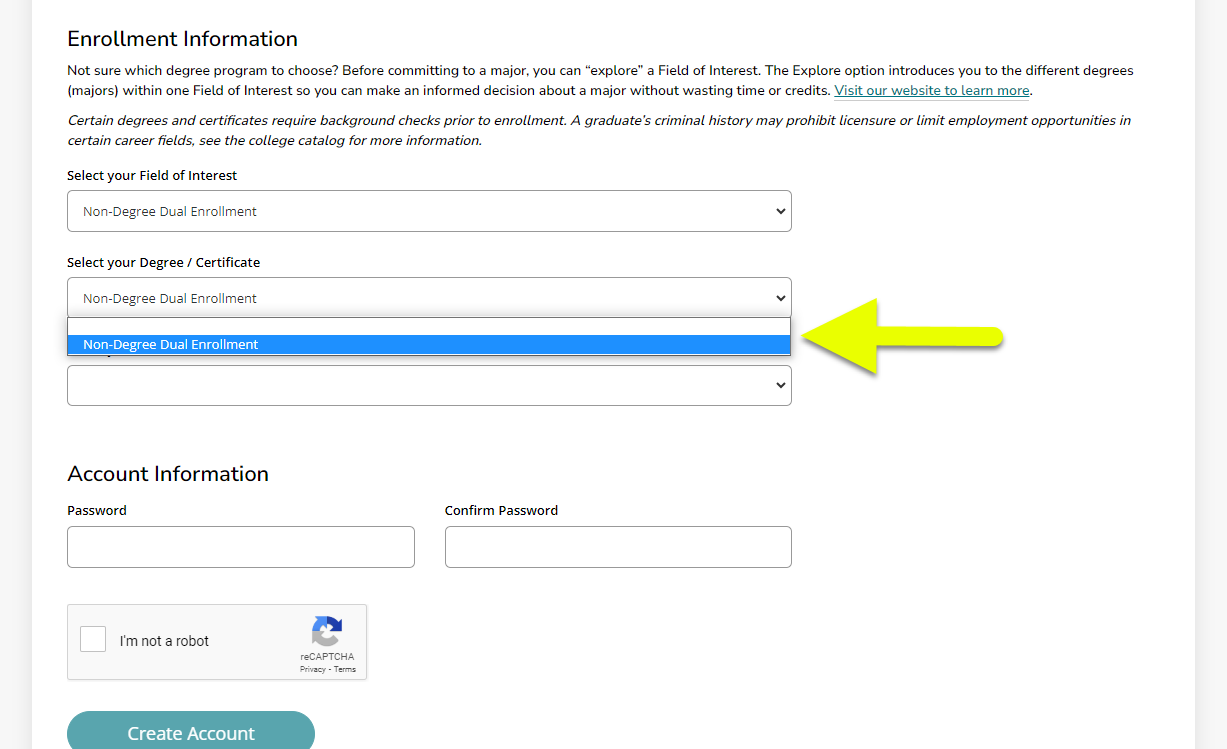 Financial Aid (SENIORS)
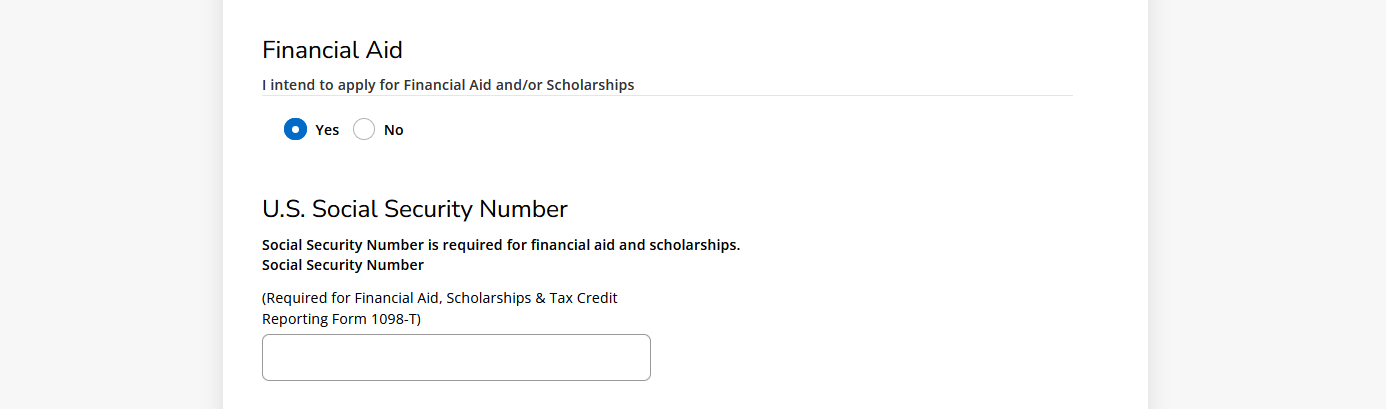 Can be changed later through the Records Office*
Activating Student Account
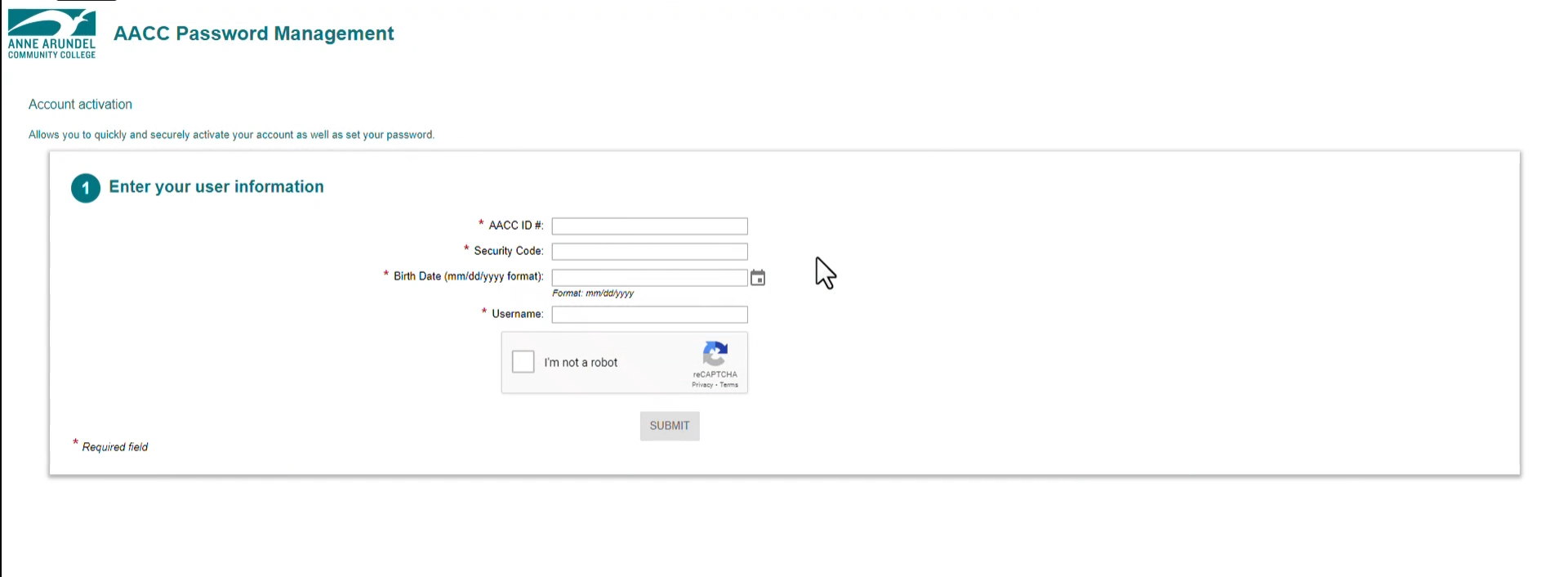 Accessing the MyAACC Portal
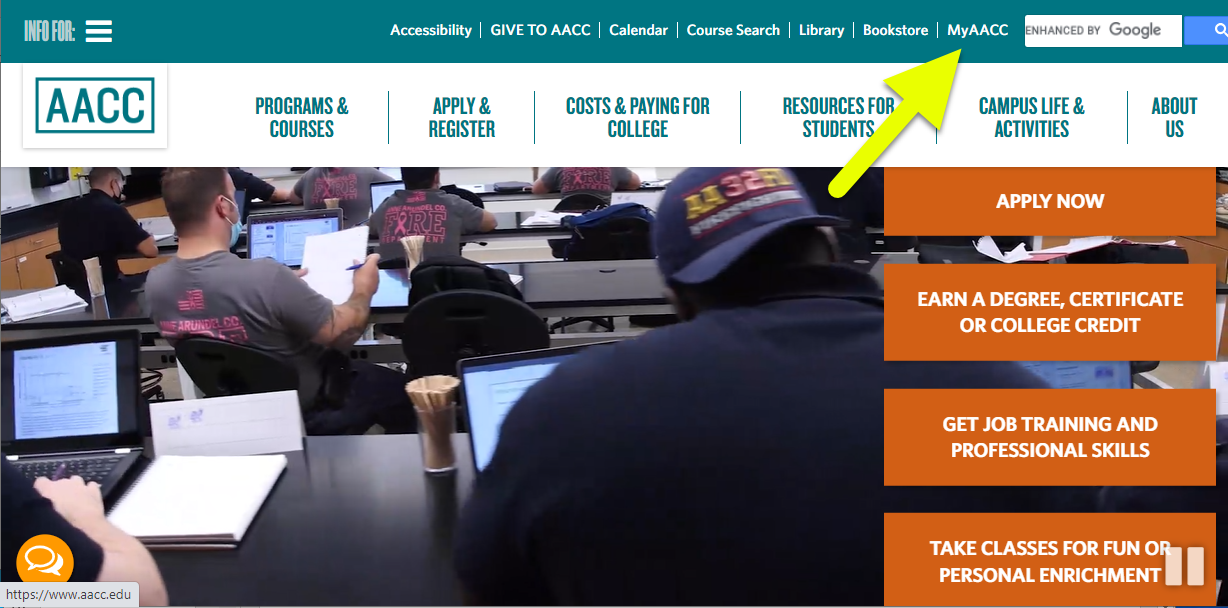 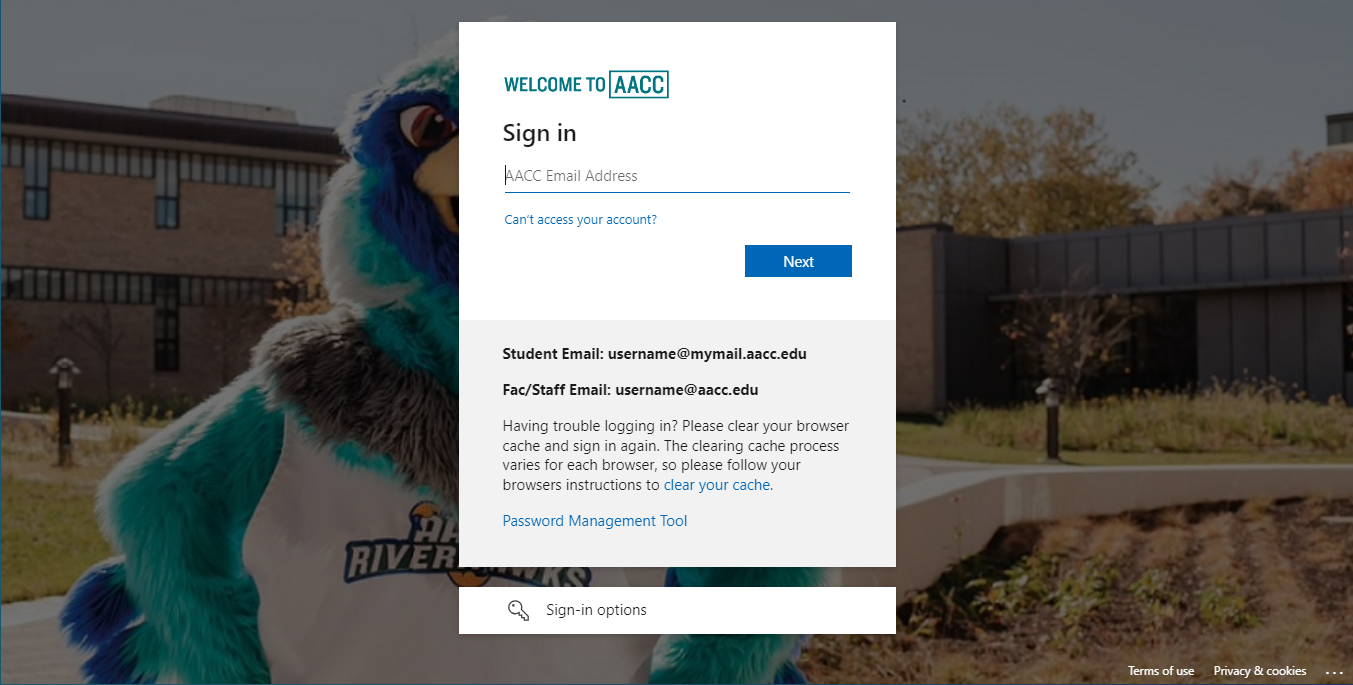 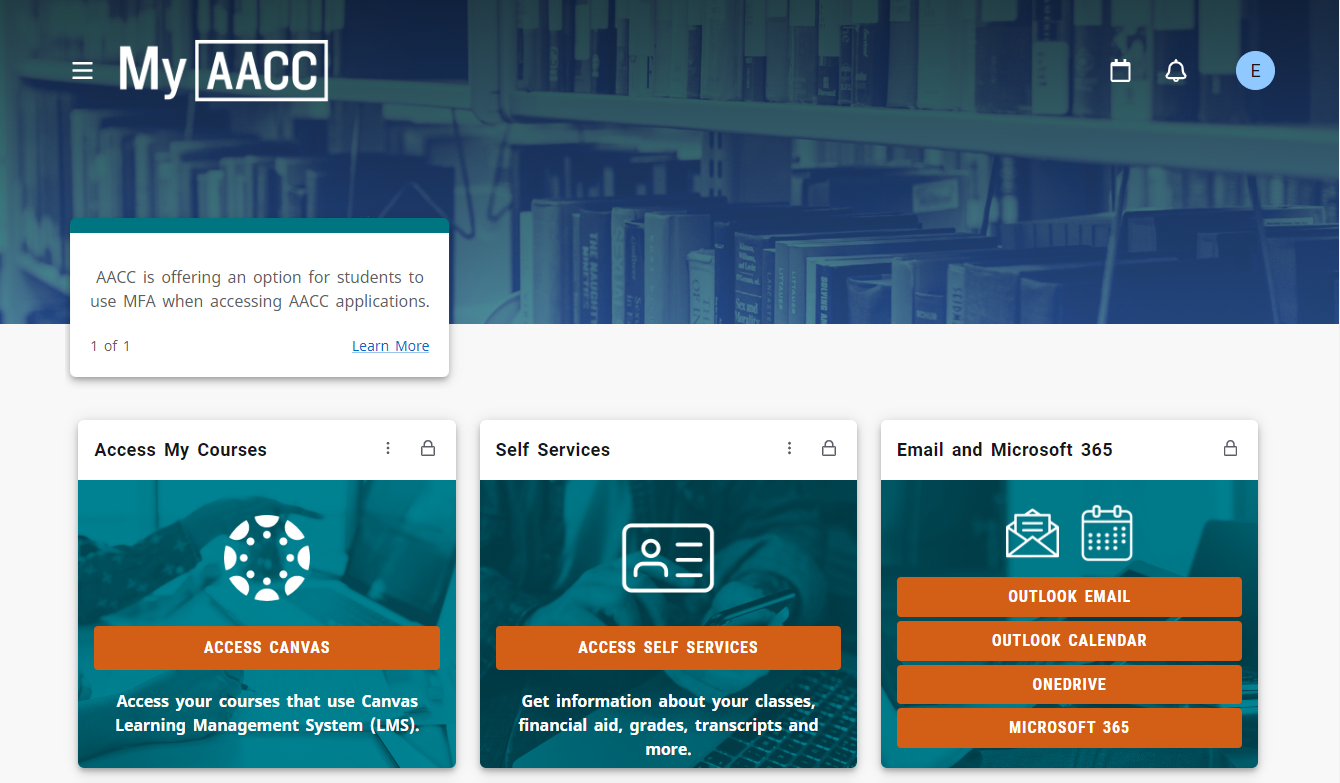 Placement
Evaluating your ability to take College English and College Math
Multiple Ways to Determine:
Accuplacer Placement Test
Standardized Test Scores (SAT, ACT, etc.)
Rising Seniors: Completed Junior year transcript
AP Exam Scores of 3 or Greater
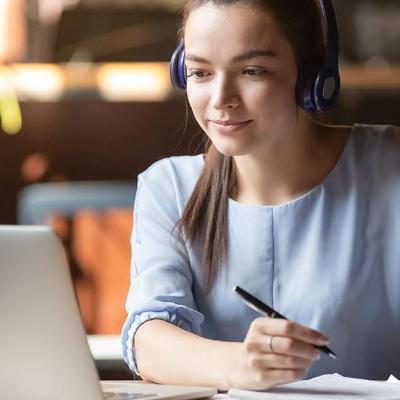 Why Does Placement Matter?
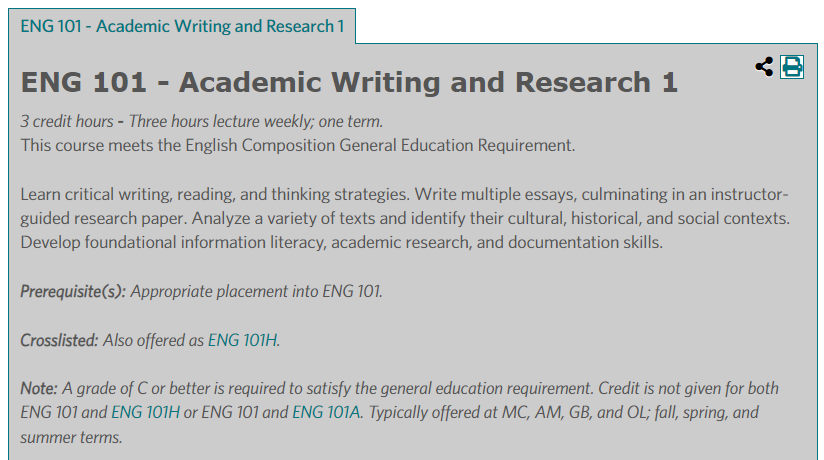 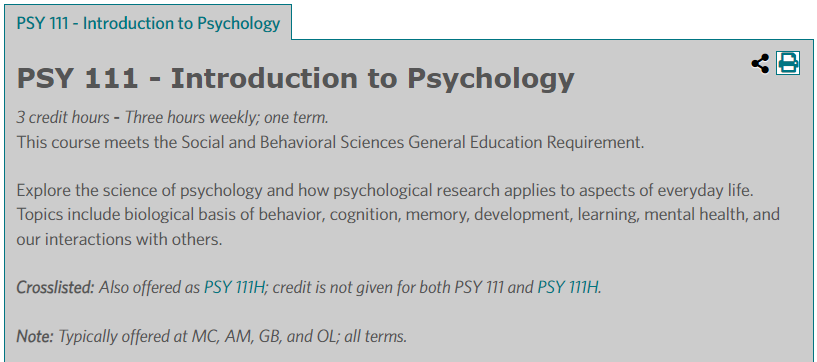 ECAP FORM
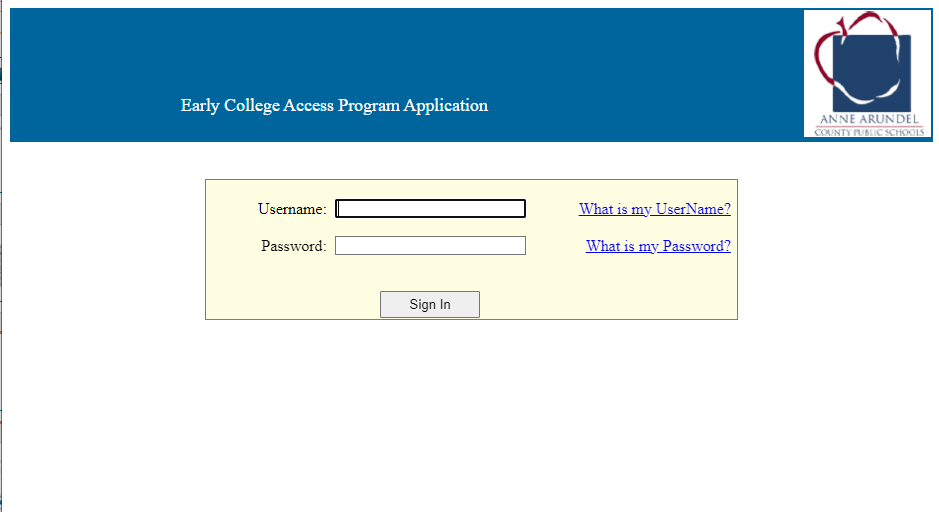 Sign into the ECAP Application webpage
Download the prepopulated form
FAFSA (SENIORS ONLY)
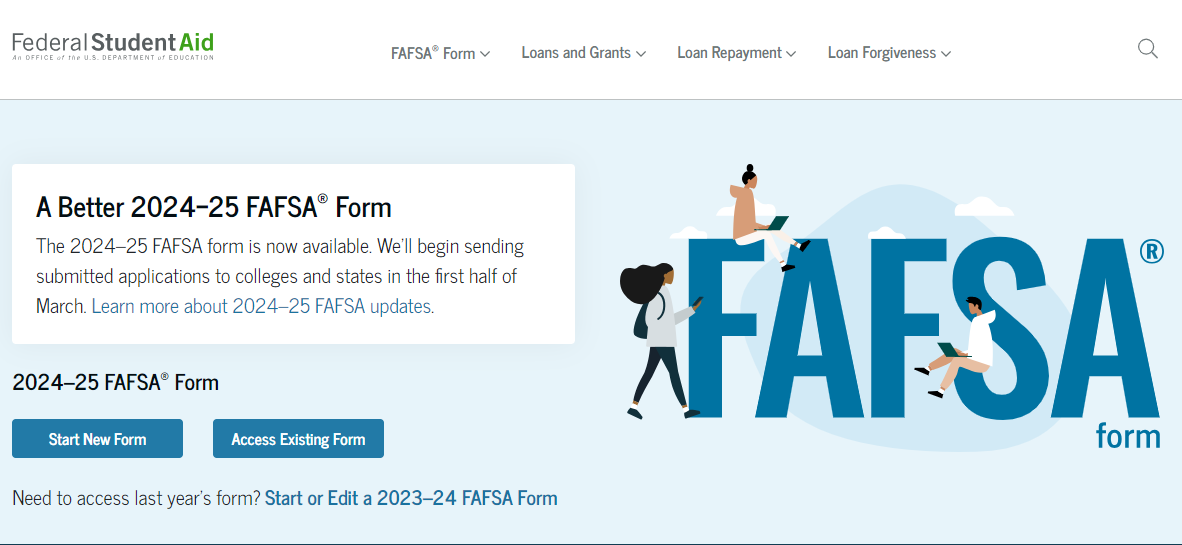 HTTPS://STUDENTAID.GOV
Personal Registration Day (PRD)
Prior to the PRD, you will sign up for a 45-minute meeting with an advisor
On the day of your PRD, you will meet with them to assist you in selecting your class(es)
Financial Aid Staff will also be available to work with Seniors who have submitted their FAFSA
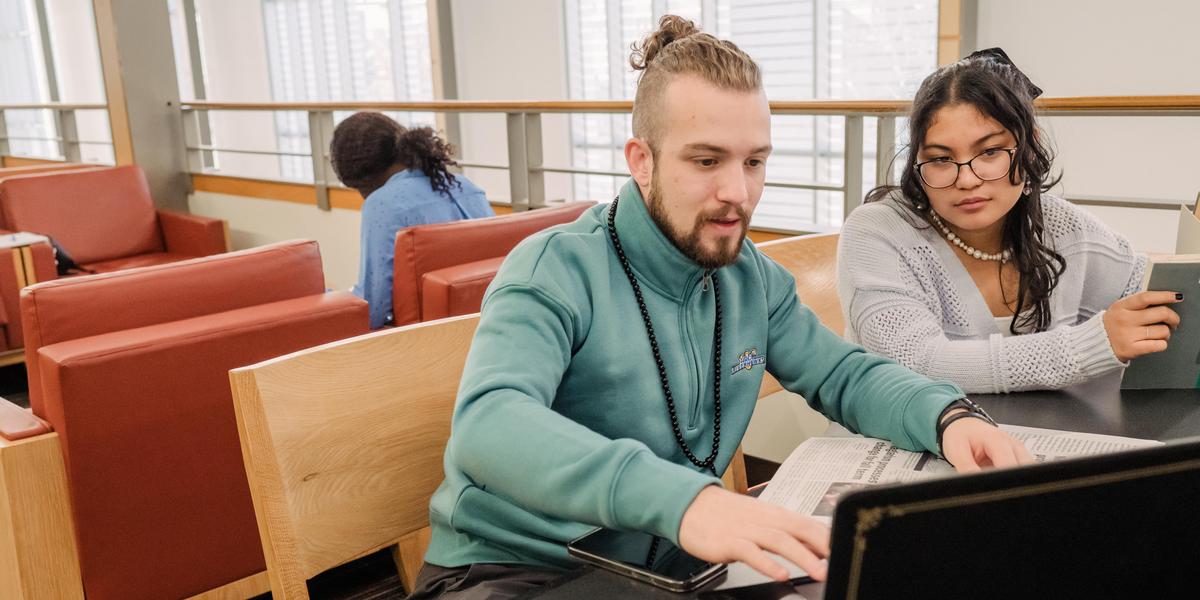 Key Upcoming Dates





Accuplacer – Available Now
PRD– April 16, 2024
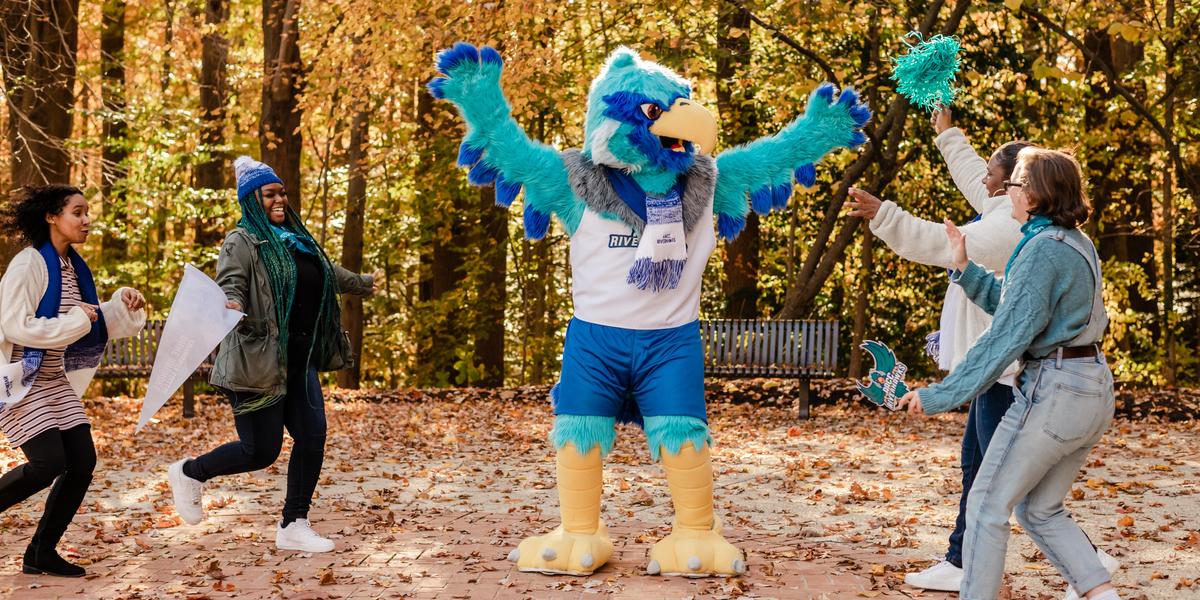 PRD Checklist
Talk to your Counselor about PRD
Complete the Application
(Seniors) Complete the FAFSA
Submit Placement
Attend & Complete Accuplacer
			AND/OR
Submit Test Scores
Attend PRD
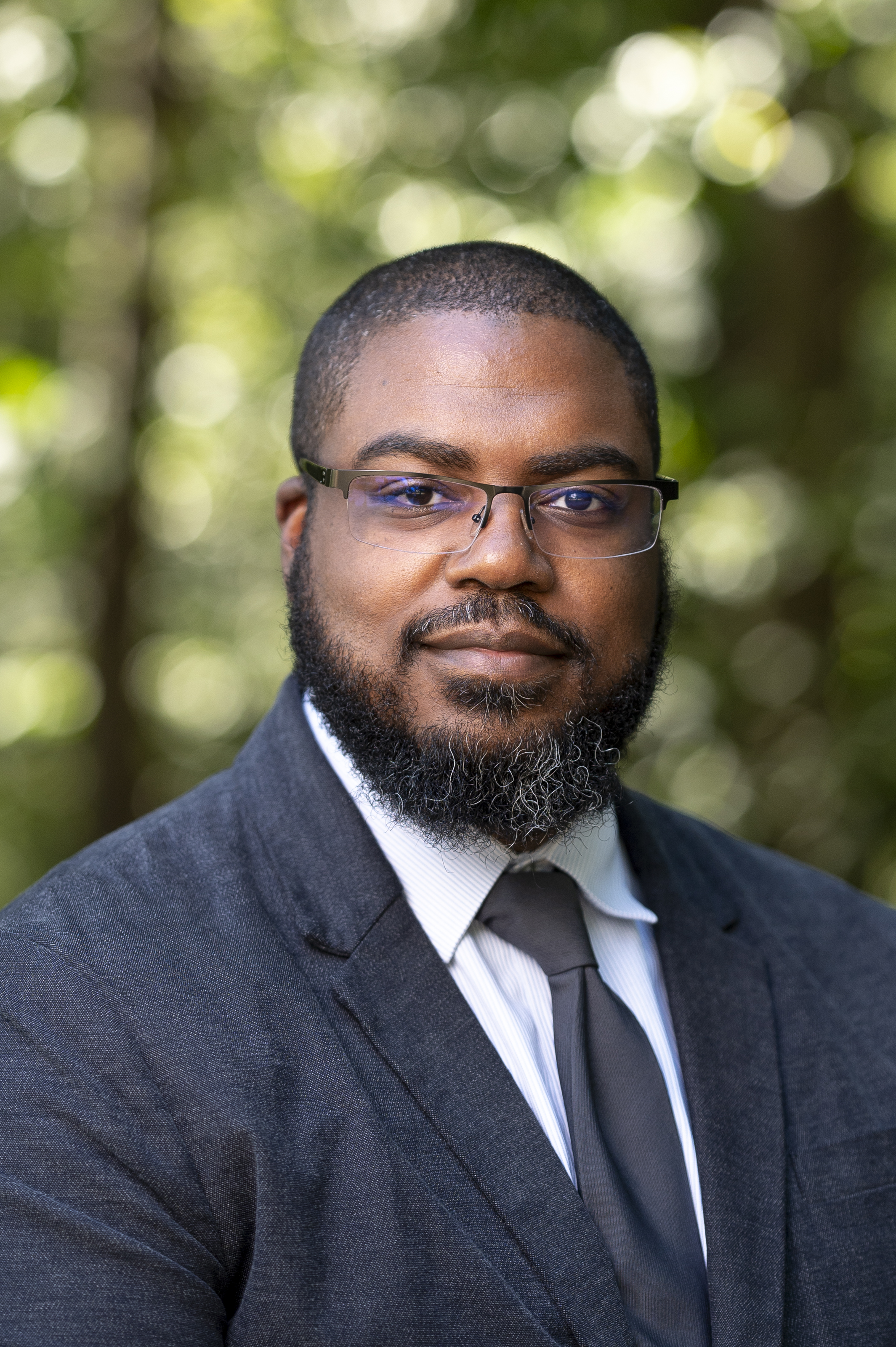 My Contact Information

(410) 777-2142
EMDUBOSE@AACC.EDU
ELIAS DUBOSE